Appetizers
A small morsel of food generally served as the first course of a meal to stimulate the appetite for more or heavier foods to follow
1. Cocktails
2. Hors d’oeuvres
3. Canapes
4. Relishes
5. Dips
6. Petit Salads
7. Soups and Consummes
Classifications:
Not too filling – room for big meal
Has  to taste good
Snack like item 
Small 
Cant be too messy
What Makes a Good Appie and Why?
South west potato skin
Spinach dip
Calamari
Hot chicken wings
Samosa
Thai chicken bits
Garlic cheese bread
Nachos
Yam fries
What are your favourite appies?
Chatting – moving around 
Special occasions – birthdays, parties 
Restaurants – sitting down
What goes on when you have appies?
When guests arrive at party and there is time before a meal is served
At a wedding before the dinner – cocktail hour 
At a restaurant to whet your appetite 
As the food for a party or celebration – commonly potlucks or celebrations
When to Have Appies…
Buffet Style 
Seated Meal Style
Wandering Waiters
Styles of Appies…
Benefits:
Have all selections out for guests to see and take what they desire
Easy for large groups, parties and potlucks

Negatives:
Could be unsanitary
Cannot determine who eats what amount 
Don’t always know the ingredients 
At restaurants tend to be “all you can eat” which often promotes overeating and overweight-ness
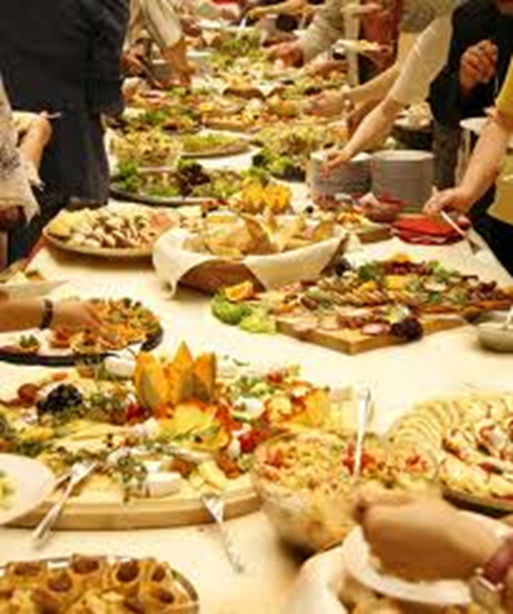 Buffet Style
If you have dips the sauce should be spoon onto your plate for dipping – DO NOT dip your food into the main serving bowl unless plates are not provided – if that’s the case NO double dipping
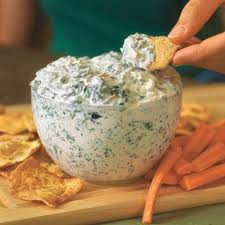 Buffet Style Dips…
Benefits:
Easy for the consumer
Can have what you want 
Negatives:
Need waiters to serve
Typically more expensive 
Don’t get the variety of buffet
Seated Meal Style
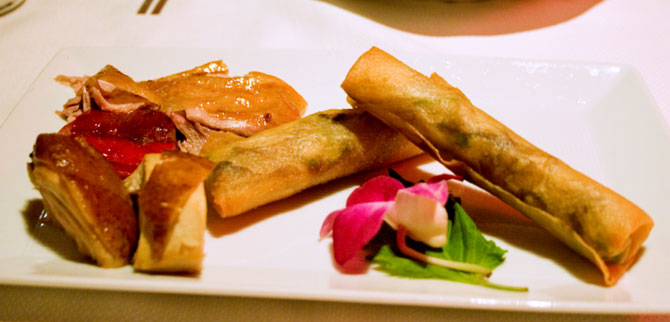 Benefits:
Looks classy 
Not as unsanitary as a buffet style
Foods can be kept hot or cold better
Negatives:
Potentially expensive
Can’t necessarily find a waiter or get any of the foods offered
Smaller portions on trays so food is not always readily available
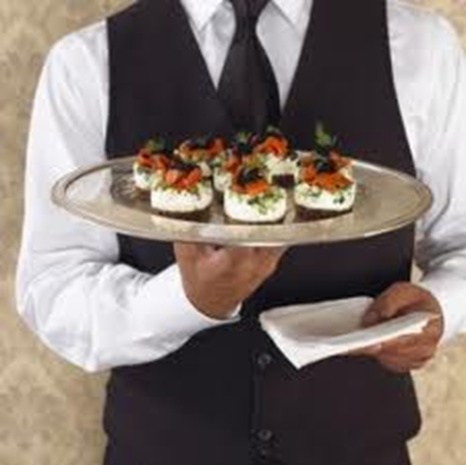 Wandering Waiters Style
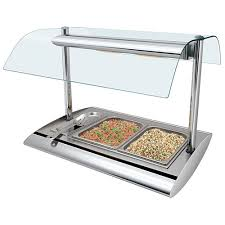 At restaurants
Have warming or cooling trays 
Food should not be out more than 2 hours
Have sneeze guards
Have utensils to serve the food 

At parties
Don’t serve food that goes bad quickly at room temperature 
http://www.youtube.com/watch?v=TS_s_NEq9-k
Buffet Safety
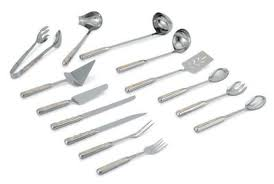 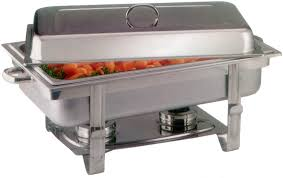 Definition:
A gathering of people where each person or group may contribute a dish of food prepared by that person or group to be shared among the gathering

Benefits:
Not as much work for the host/hostess
Everyone takes home own leftovers and does their own clean up
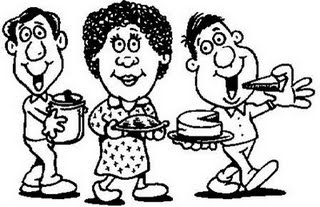 Potlucks
We are going to plan a party for our class 
Each group is going to research an appetizer they wish to bring to the party 
We need to select a hostess or host for the party 
Whoever comes up with the best method to choose who brings what to the party will get this role – what if everyone brings dip? 
Prepare the appetizer for 30 people
Class Project
What needs to be considered?
Décor? What kind of party is this? Is there a theme? 
How food gets served?
Where to put food? 
How will guests eat? Mingle? 
Are there planned activities?
Party Setup